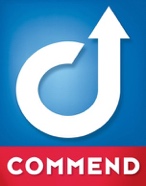 Das Ziel unserer Lösungen ist es,für MEHR SICHERHEIT AM ARBEITSPLATZ zu sorgen und die Teamkommunikation zu verbessern, um damit EFFIZIENZ UND PRODUKTIVITÄT ZU ERHÖHEN.
COMMEND – INDUSTRIEKOMMUNIKATION
[Speaker Notes: Argumentation: Gute Teamkommunikation kann Produktionsausfälle verhindern oder zumindest dafür sorgen, dass die Stehzeiten kürzer sind. Diese Kostenersparnisse decken sehr rasch die Investitionskosten der Commend Lösung.]
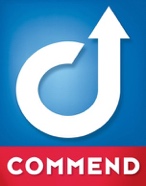 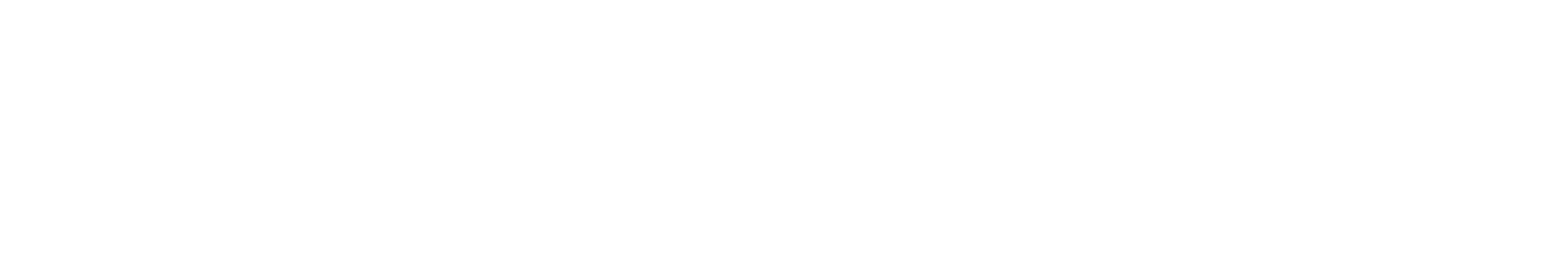 Eine revolutionär neue Art von Ex-Sprechstellen
Designed and Manufactured in Austria
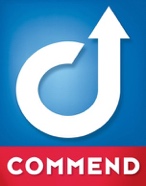 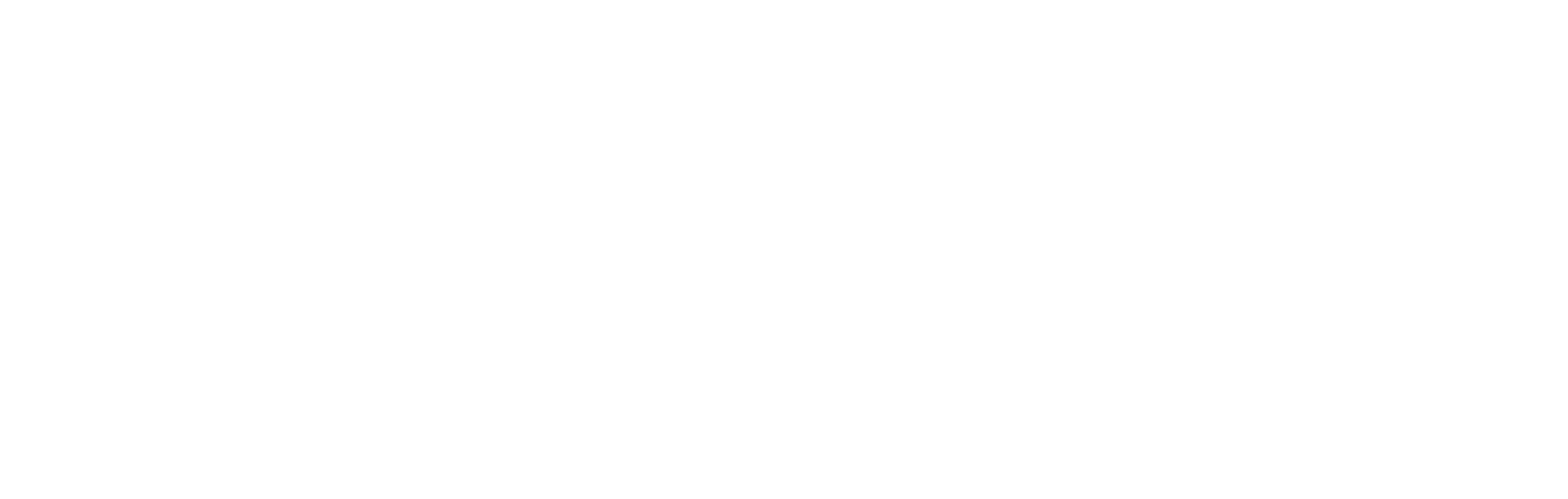 GAS
IIC Höchste Explosions-schutzgruppe
STAUB
IIIC Höchste Explosions-schutzgruppe
Zone 1
II 2G Ex db eb ib IIC T6 Gb
Zone 21
II 2D Ex tb ib IIIC T80°C Db
Zone 2
II 3G Ex db ec ic IIC T6 Gc
Zone 22
II 3D Ex tc ic IIIC T80°C Dc
[Speaker Notes: (Klick) eigene Gerätevarianten für Zone 2 und 22 – Geringe bauliche Unterscheidung und dadurch auch etwas günstiger als für Zone 1/21.]
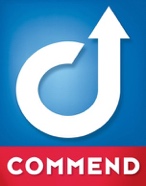 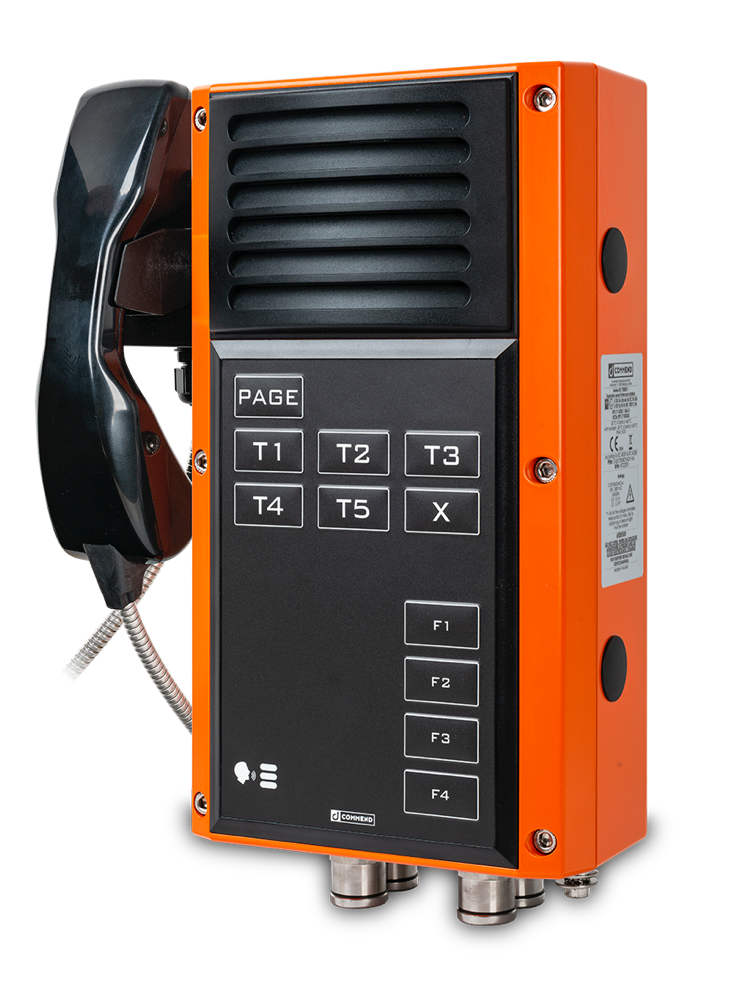 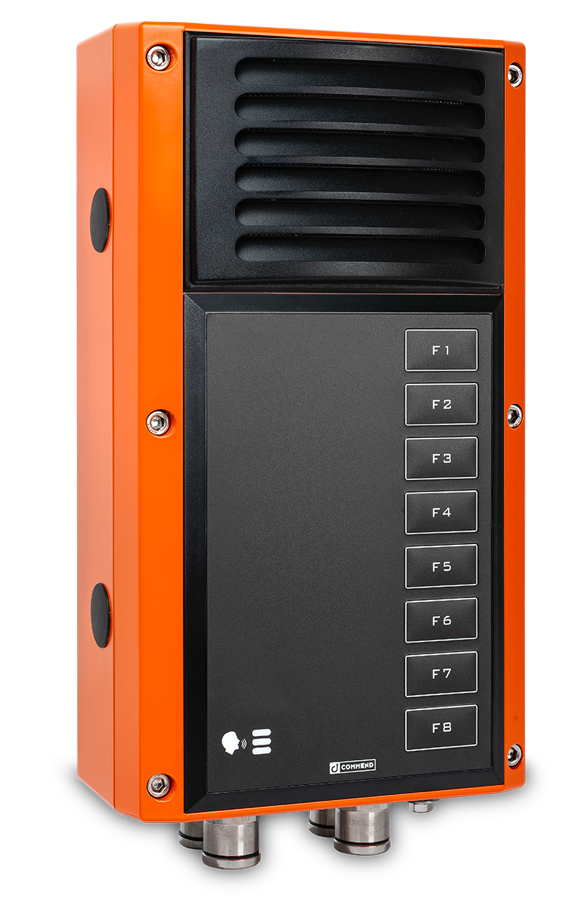 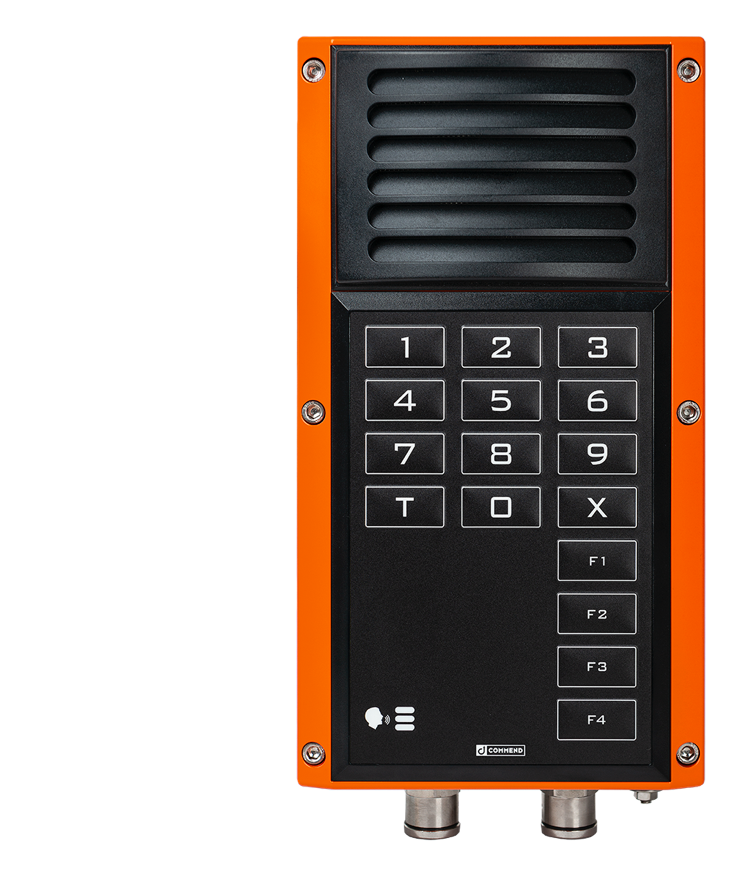 STARK
In allen Bereichen
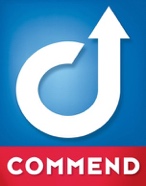 STARK
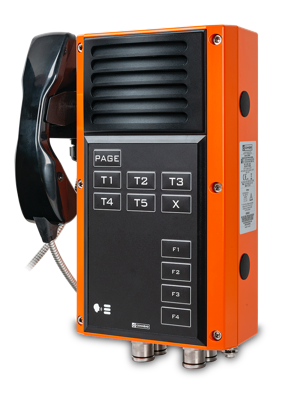 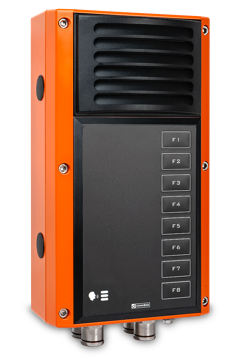 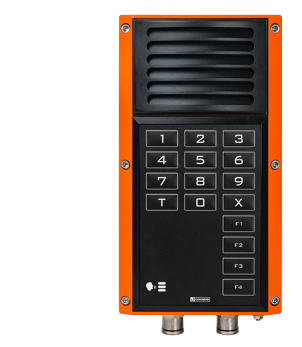 IP 66 – Geschützt vor widrigsten Umweltbedingungen – Strahlwasser, Schmutz und Staub
T6 – Höchste Temperaturklasse – GasT80°C – Höchste Temperaturklasse – Staub
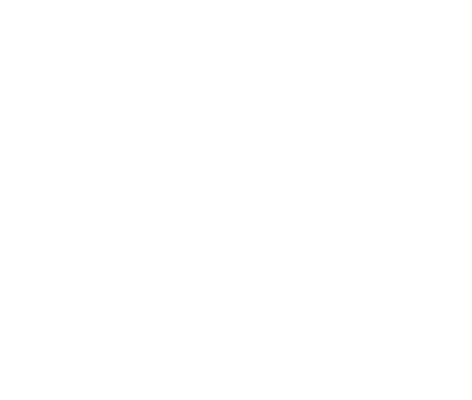 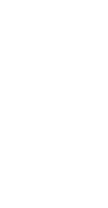 IK 10
Stoßfest. Robust.
-20°C bis +60°C
Entwickelt für extreme Umgebungstemperaturen
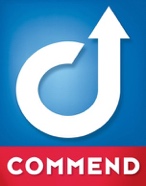 STARK
Kostenvorteile während des gesamten Produktlebenzyklus
Schneller in der Installation und der Inbetriebnahme
Vereinfachung und Reduzierung der Verkabelung    
Keine teuren Ex d Kabelverschraubungen und dadurch keine zyklischen Inspektions- und Wartungsarbeiten notwendig
Automatische Funktionsüberwachung, Leitungsüberwachung, …
Robuste, doppelwandige Konstruktion aus Hochleistungs-Kunststoff 
Korrosionsbeständig 
Geringes Gewicht im Vergleich zu anderen Ex-Sprechstellen
Orange Signalfarbe für optimale Sichtbarkeit
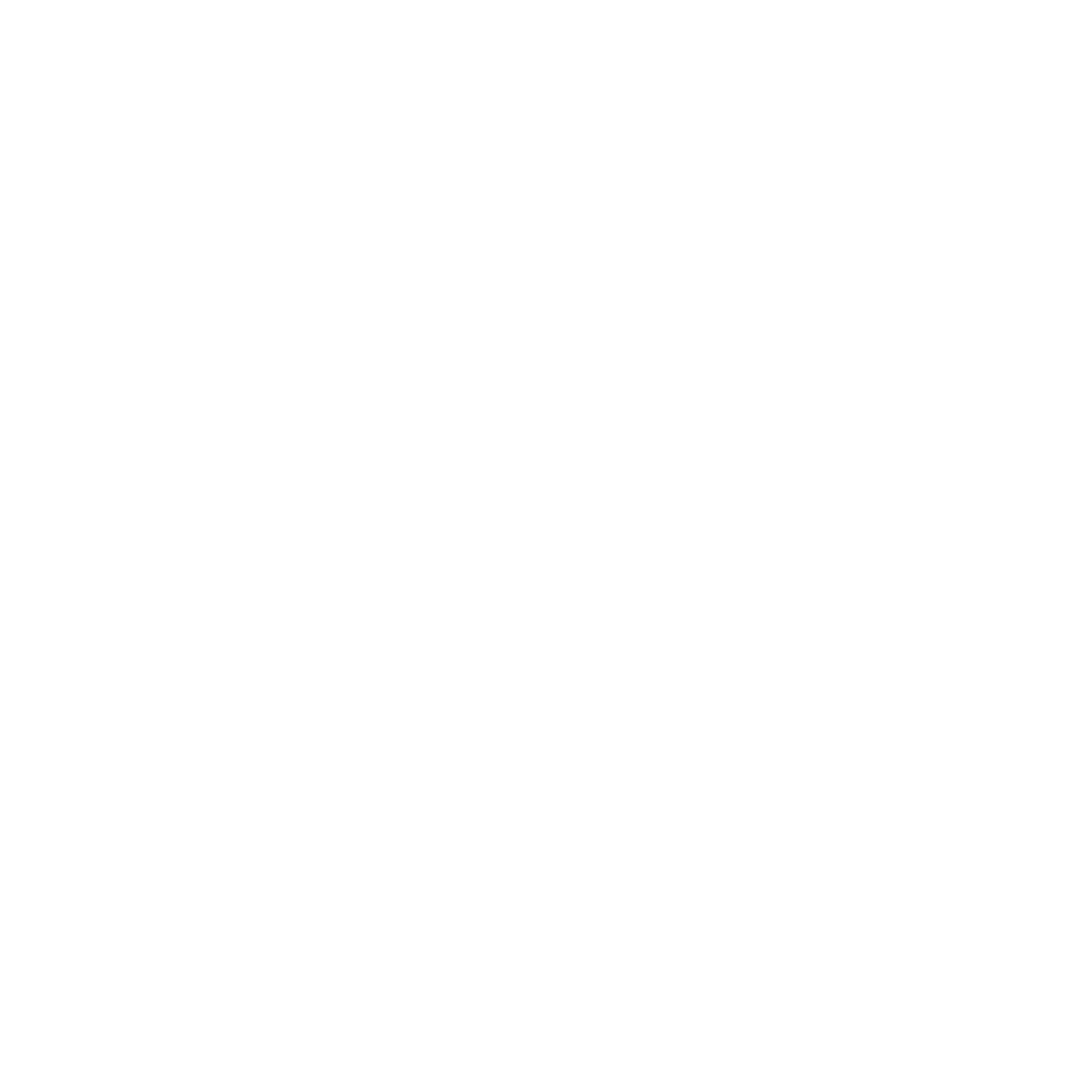 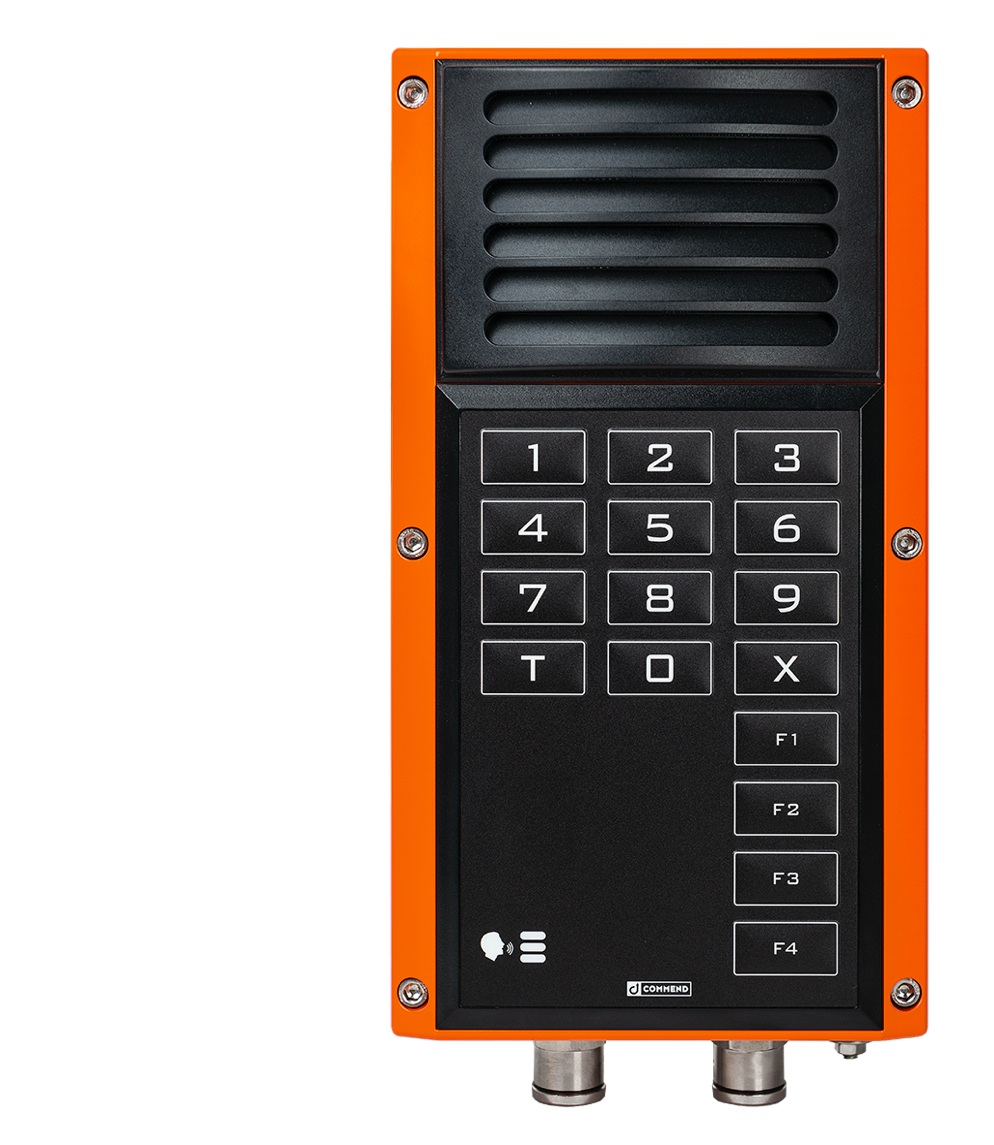 Große Tasten für einfache Bedienung mit Schutzhandschuhen
[Speaker Notes: Geringes Gewicht – Vorteil im gesamten Handling]
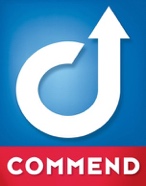 Perfekte Sprachverständlichkeit
Freisprechend auch bei hohem Umgebungslärm
IVC – Intelligent Volume Control
Lautstärke passt sich automatisch der Umgebung an
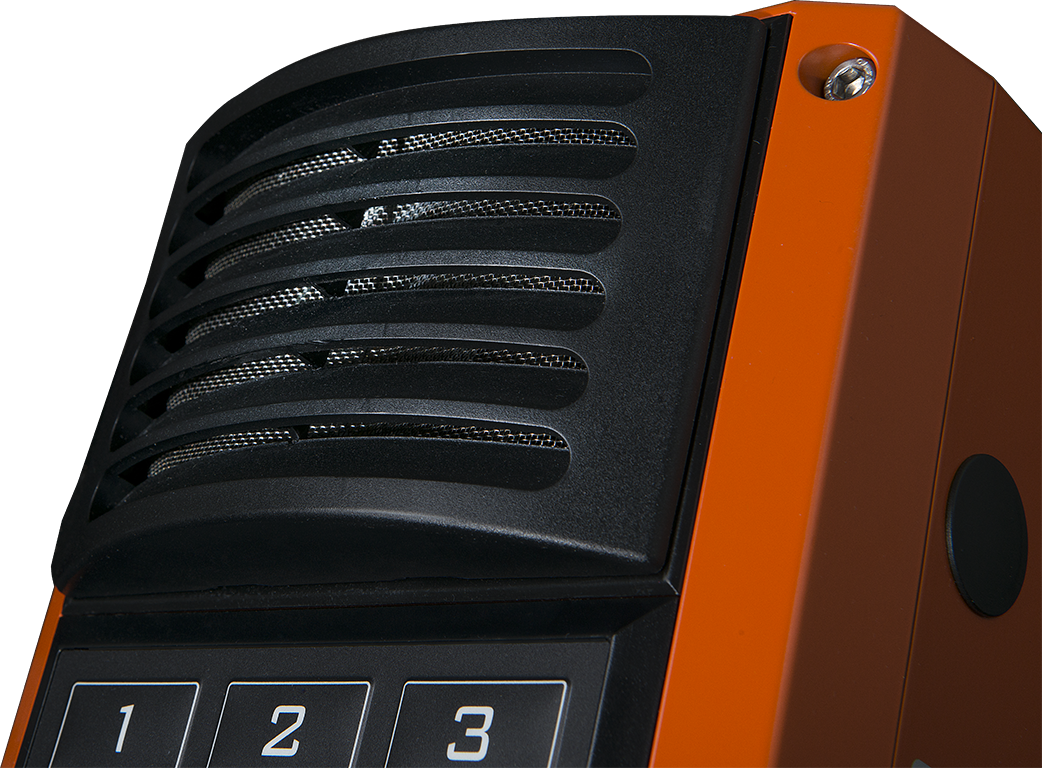 Hohe Lautstärke bis 110 dB
So leistungsfähig, dass in den meisten Anwendungen kein externer Lautsprecher benötigt wird. 
Integrierter Lautsprecher und Class-D Verstärker ermöglichen einen Schalldruckpegel bis 110 dB/0,3 m (100 dB/1m)
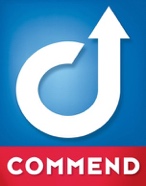 Perfekte Sprachverständlichkeit
Für Bereiche mit mehr als 110 dB Umgebungslärm
Direkter Anschluss von einem abgesetzten Lautsprecher
Dezidierter leistungsstarker Class-D Verstärker für externen Lautsprecher mit bis zu 20 Watt Leistung für Beschallung und Paging
16 kHz eHD Voice
HändefreiOpenDuplex® und SimplexGesprächsmodi
Absolut staub- und wasserdichtes Mikrofon 
Kann auch als Nah-besprechungsmikrofon konfiguriert werden
[Speaker Notes: Hohe Audiobandbreite, Gesprächsmodi,]
Sichere, direkte und schnelle Kommunikation
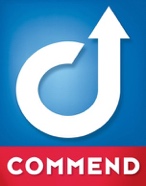 Auf Tastendruck sofort verbunden
[Speaker Notes: Kein Wartezeit wie z.B. bei Ex Telefonen
Zielwahl
Dynamische Weiterleitung (falls besetzt oder niemand nimmt den Ruf entgegen)]
Klassische Verkabelung
Viele Kabeln und teuer
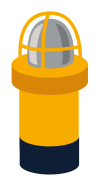 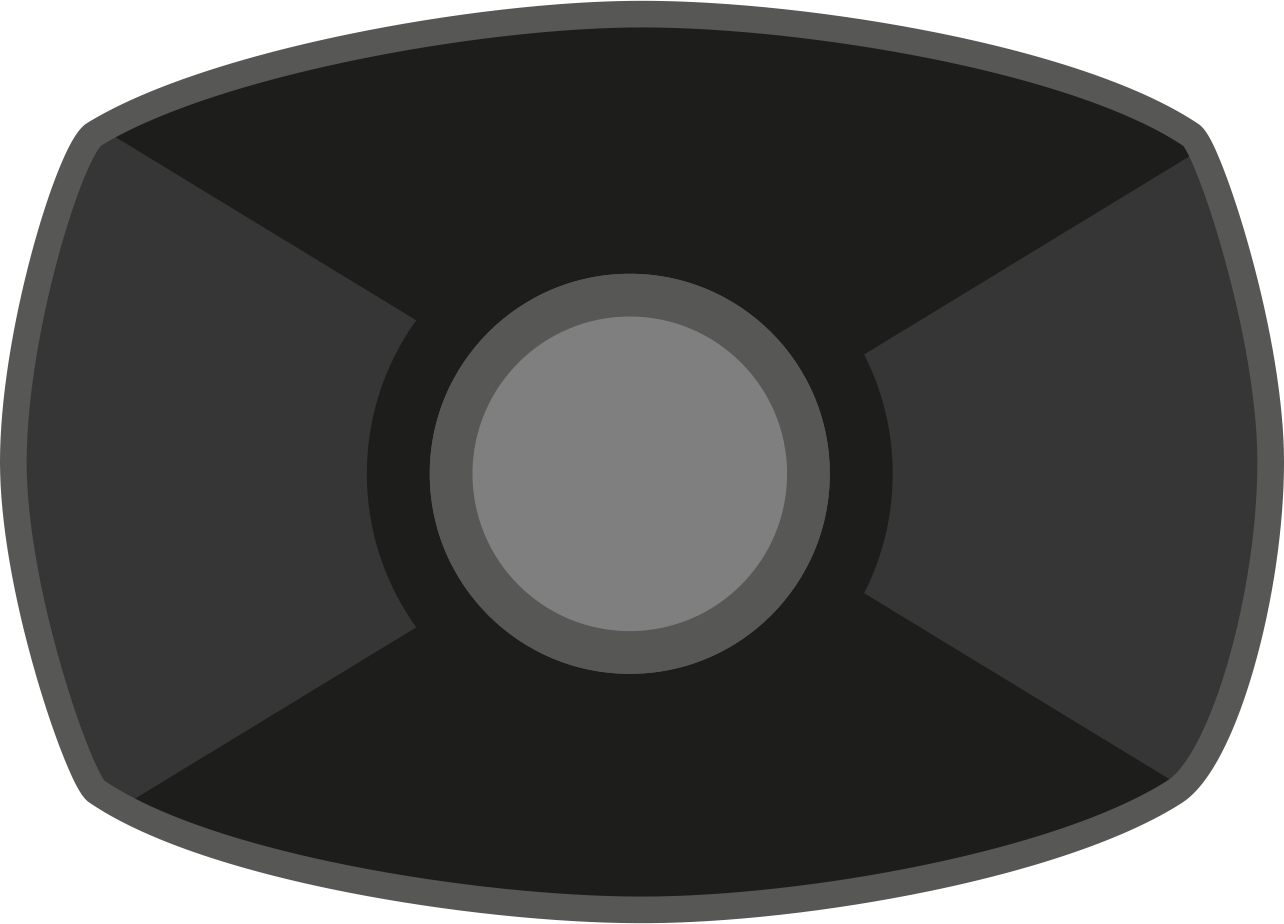 I/O
Data
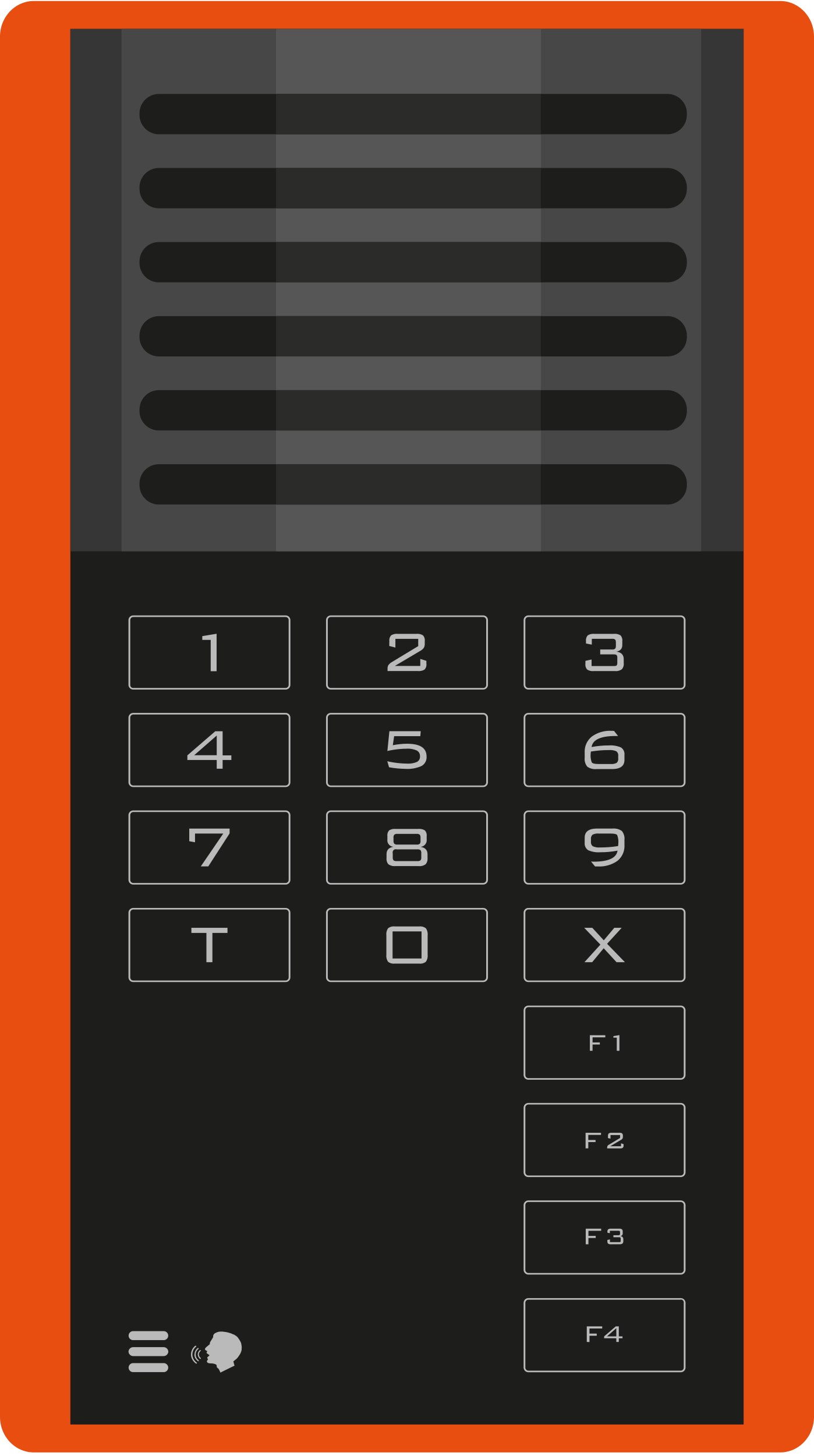 EX 7000 als Knotenpunkt
Vereinfachte Verkabelung bedeutet Kosteneinsparungen
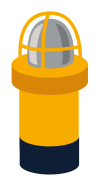 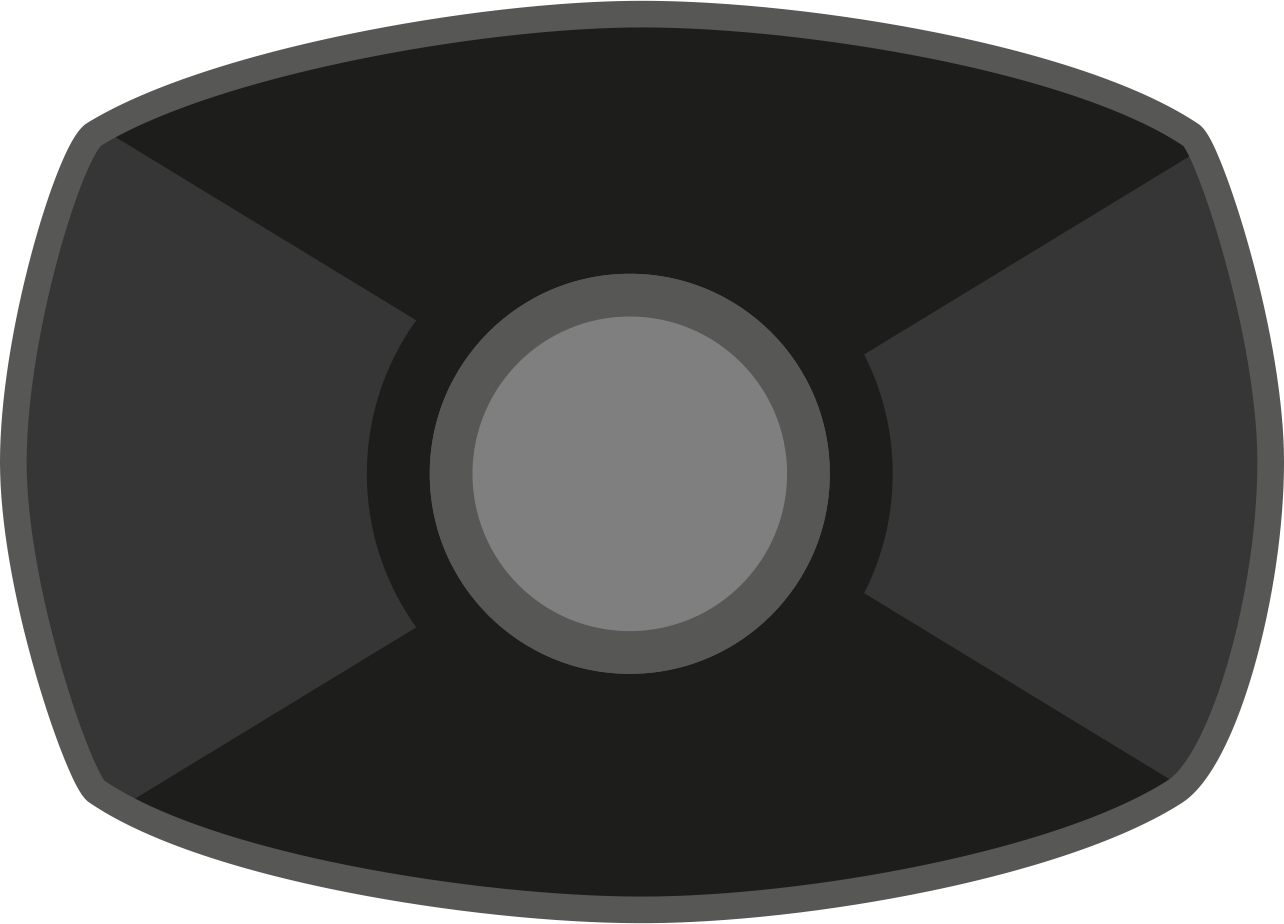 Abgesetzte Lautsprecher direkt an den integrierten und dezidierten 20 Watt Verstärker anschließen
Direkter Anschluss und Ansteuerung von Signalleuchten
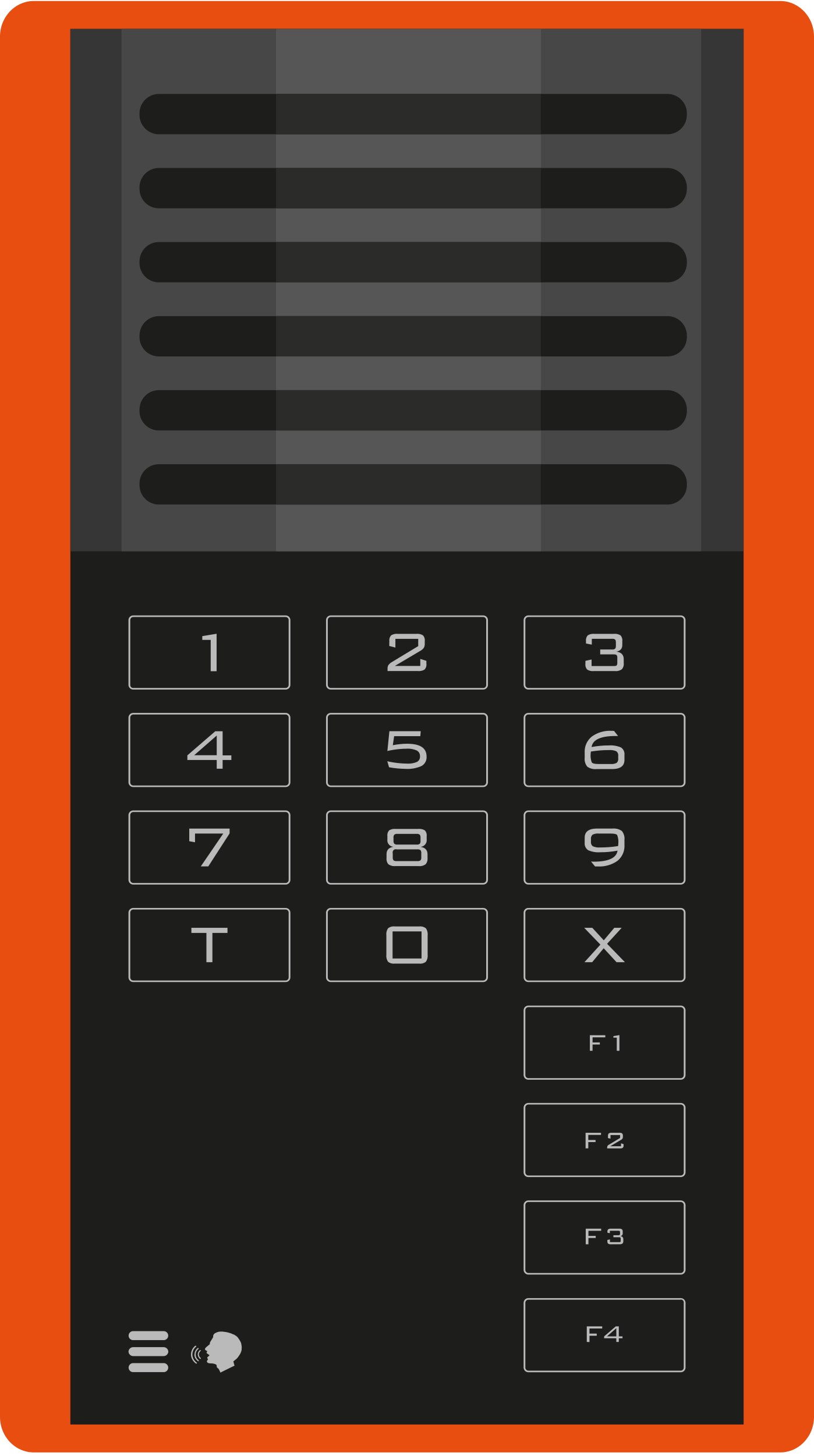 Eingänge überwachen (z.B. Sensoren)
2-Draht für hohe Leitungslängen
I/O
Data
Ausgänge steuern(z.B. Tore)
Notversorgung über 2-Draht möglich
[Speaker Notes: Notversorgung: Kommunikation und Beschallung (interner Lautsprecher) immer noch möglich – Lautstärke nur 15 dB weniger (85 dB)]
Einfache Integration in die IP-Infrastruktur
Vereinfachte Verkabelung bedeutet Kosteneinsparungen
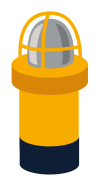 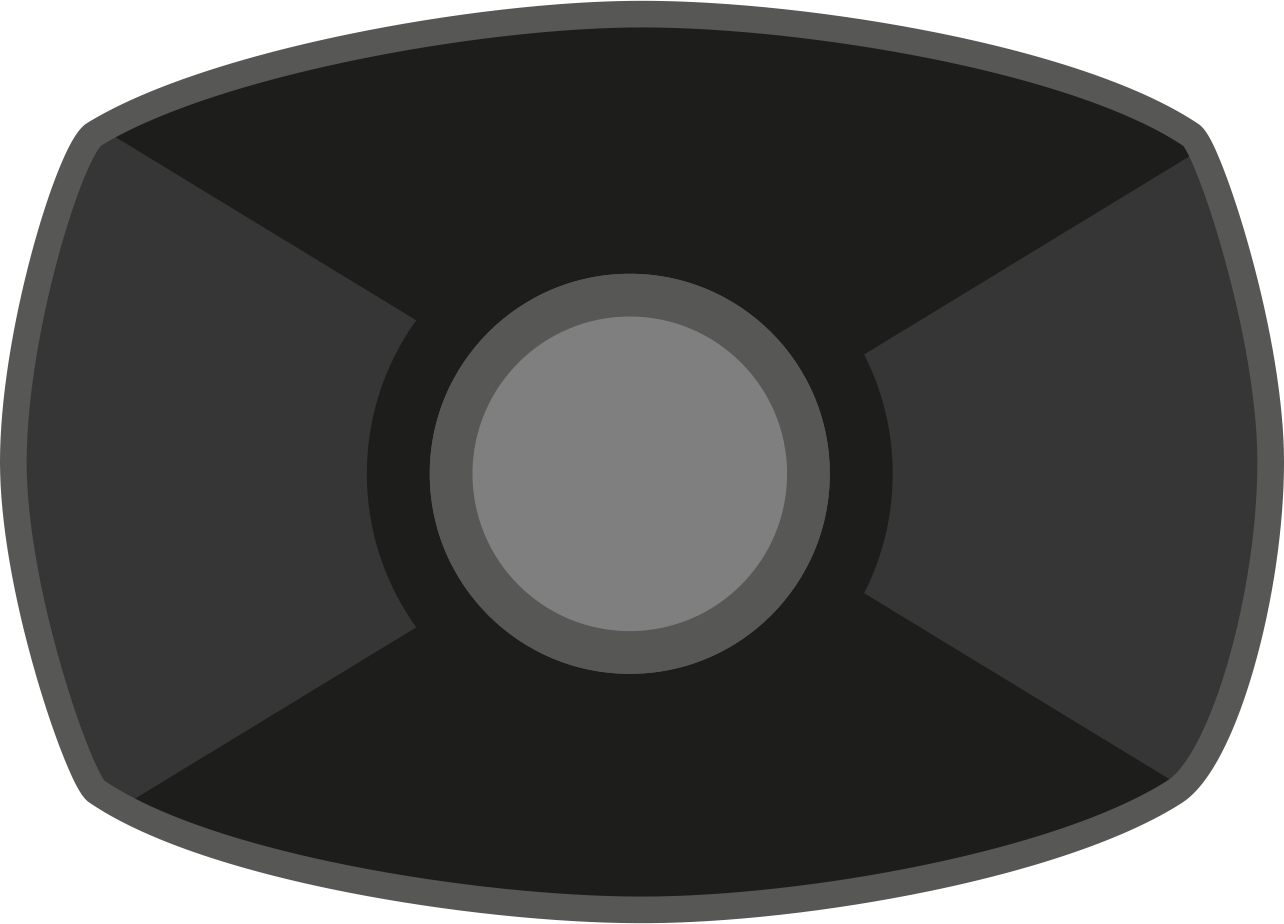 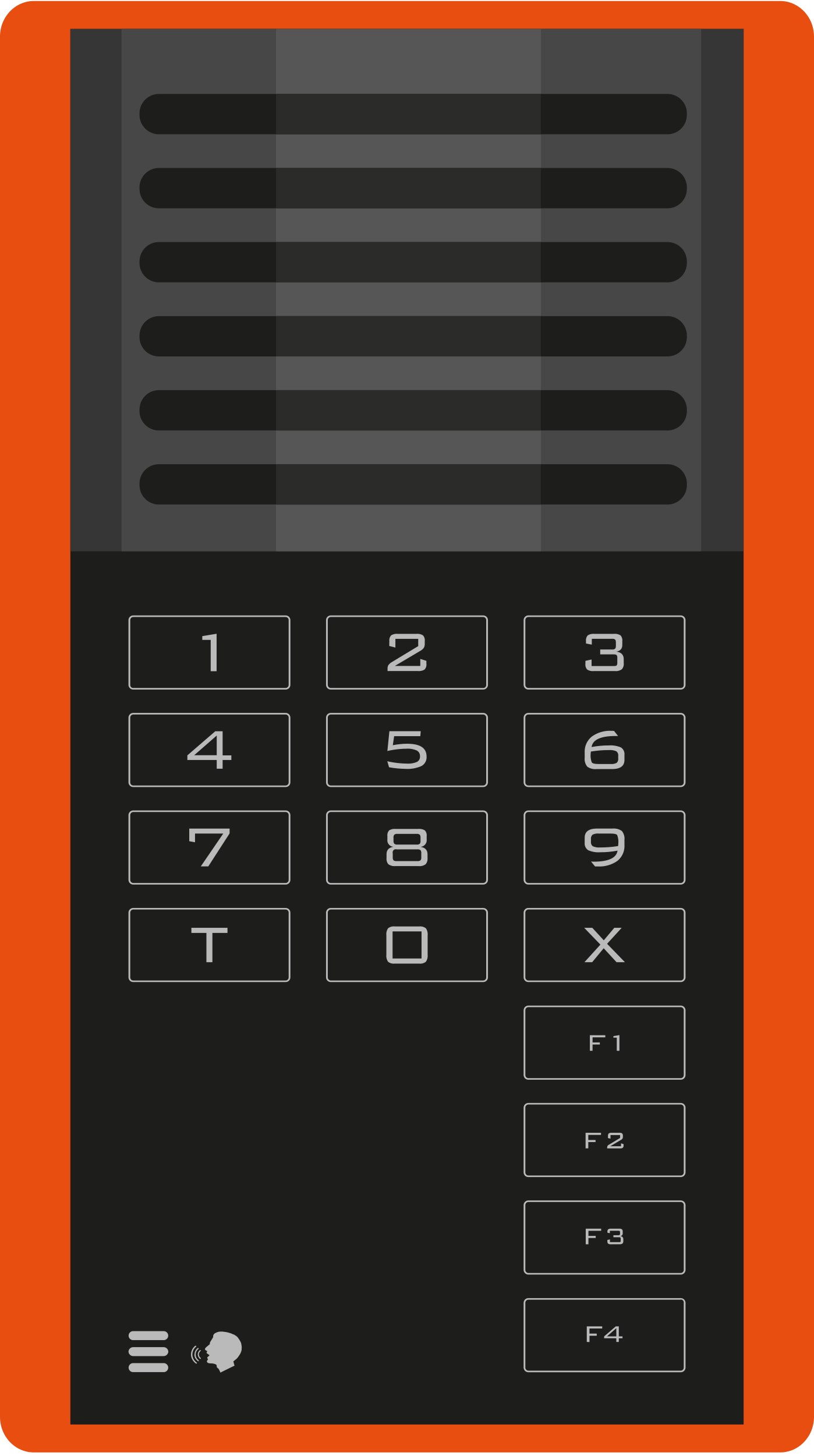 IP-Konverter(optional)
2-Draht
Ethernet
I/O
Data
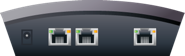 Einfache Integration in die IP-Infrastruktur
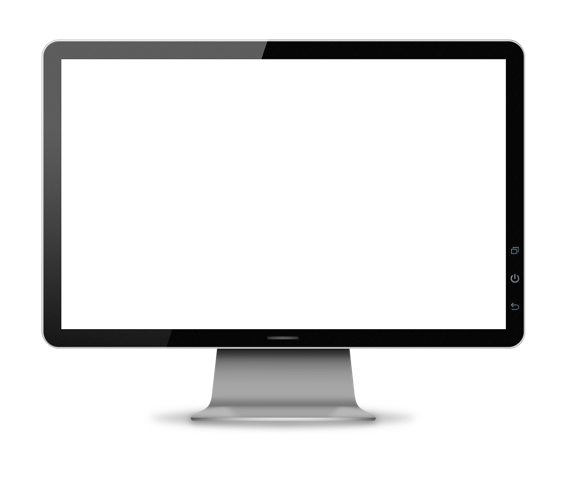 Die Nutzung von bestehenden IP-Netzwerken bedeutet Kosteneinsparungen
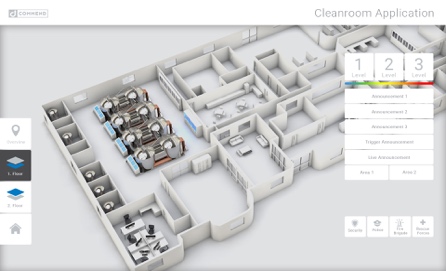 Zentrale HW & SW Leitständefür einheitliche Steuerung
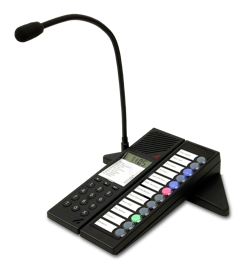 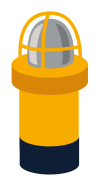 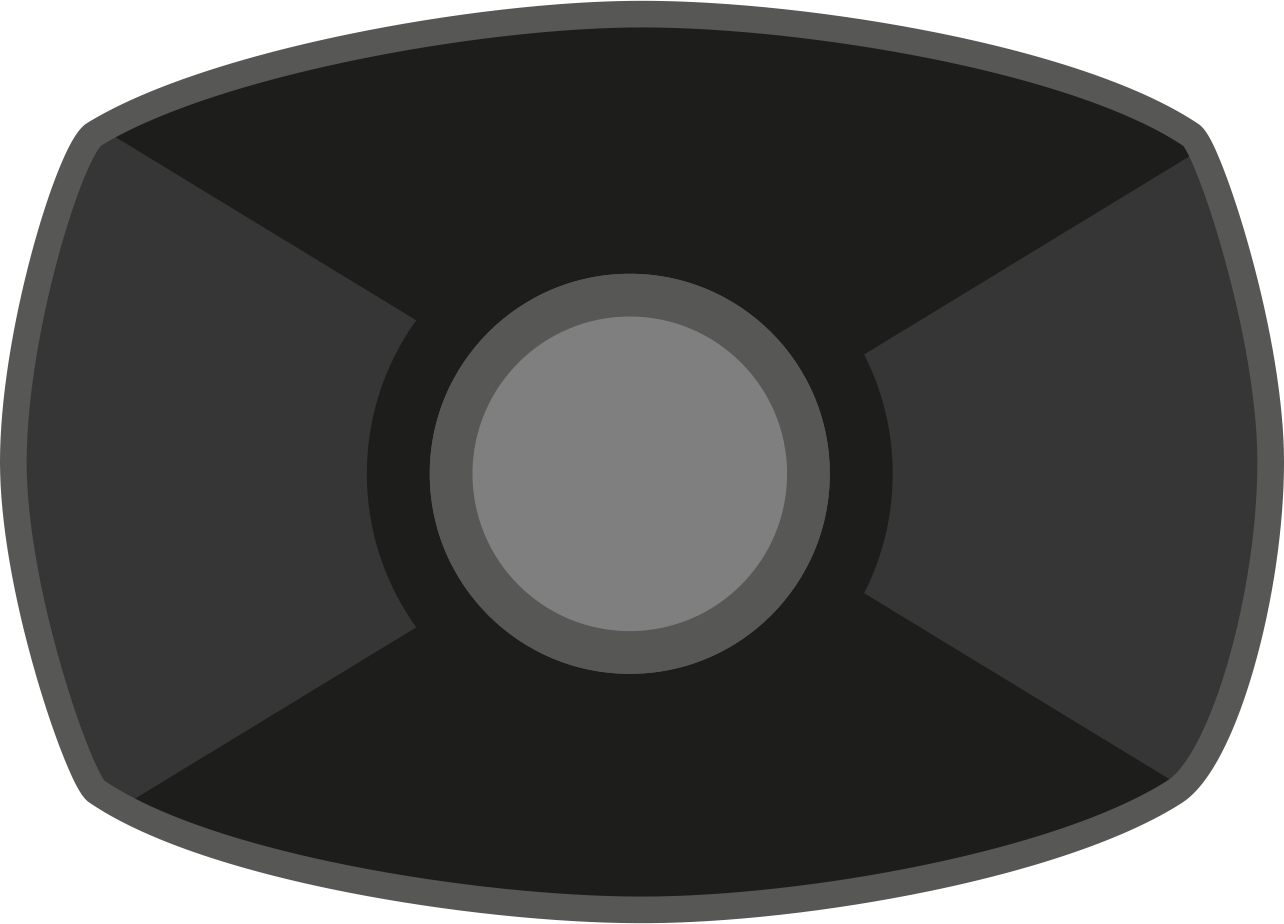 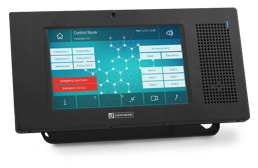 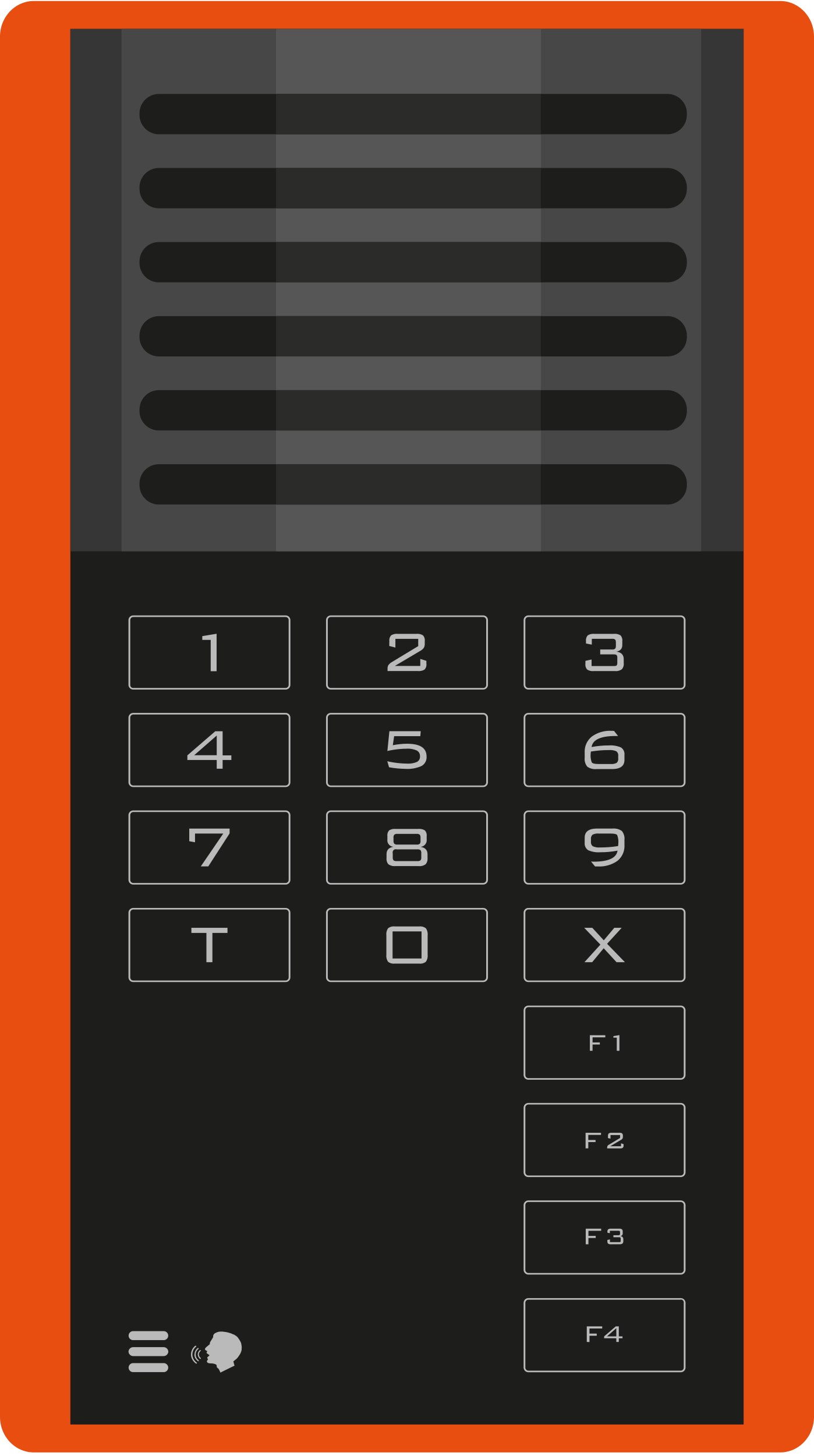 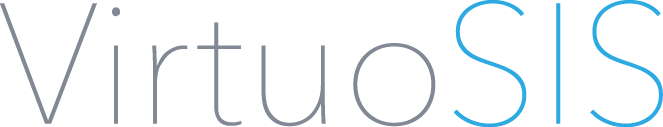 IP-Konverter
2-Draht
Ethernet
I/O
Data
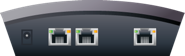 Software Intercom Server für virtualisierte IT-Infrastruktur oder klassische Hardware Server
Visualisierung & Zentrale Steuerung
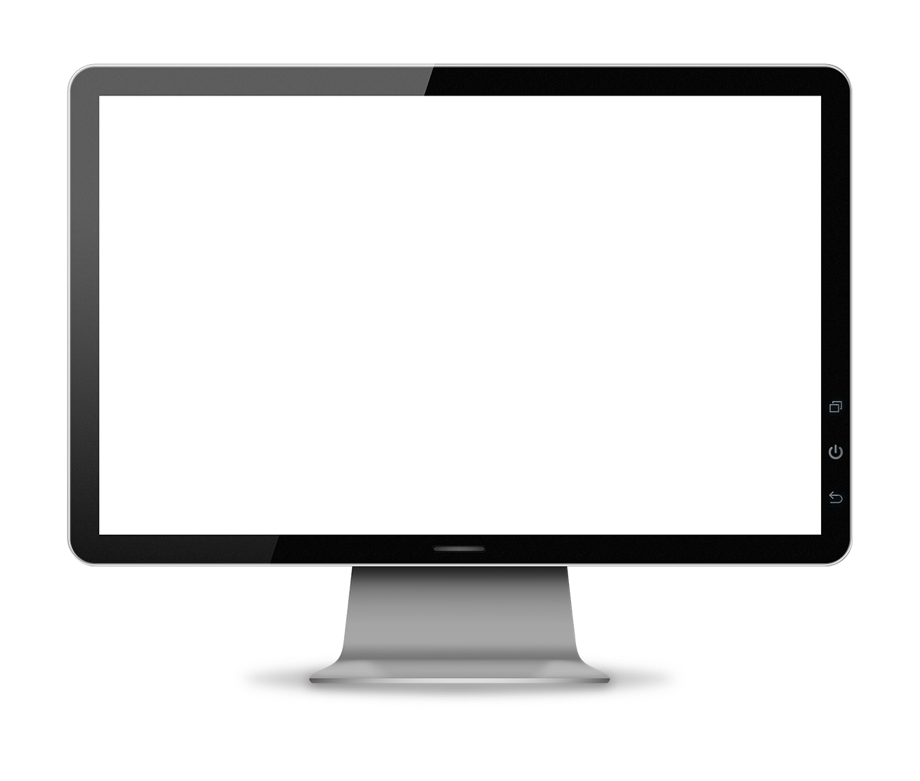 Zentrale Software & Hardware Lösungen
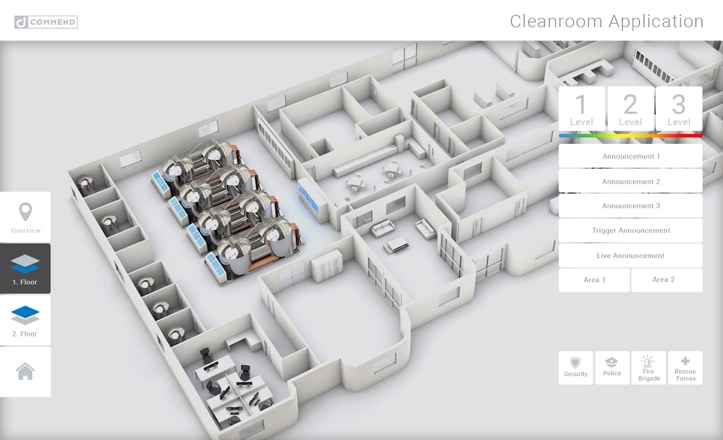 Beschallung mitZonenselektion
Intercom
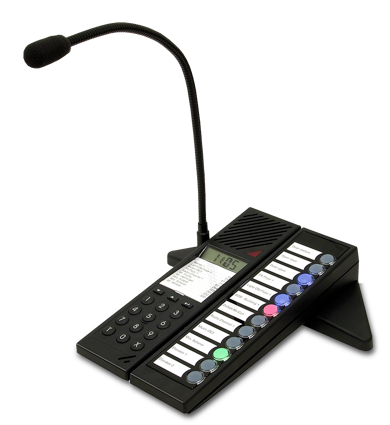 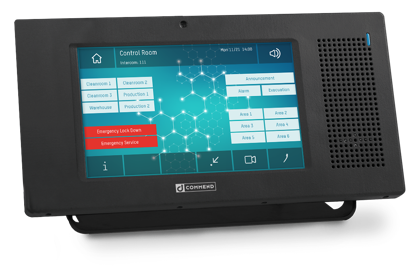 Alarmeinrichtungenwie Blitzleuchten, ...
Automatisierung
Sicherheitz.B. Tore, Türen, etc.
NGRSNotfall-und-Gefahren-Reaktions-System
Fremdsysteme wie VMS, Zutrittskontrolle, ...
Beschallung
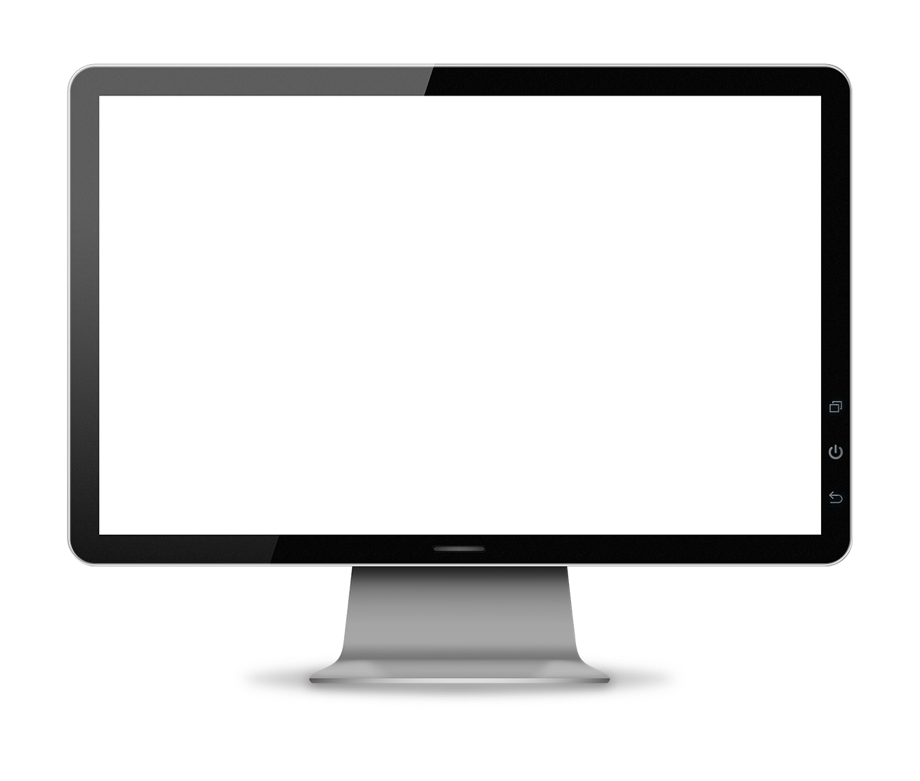 Zentrale Software & Hardware Lösungen
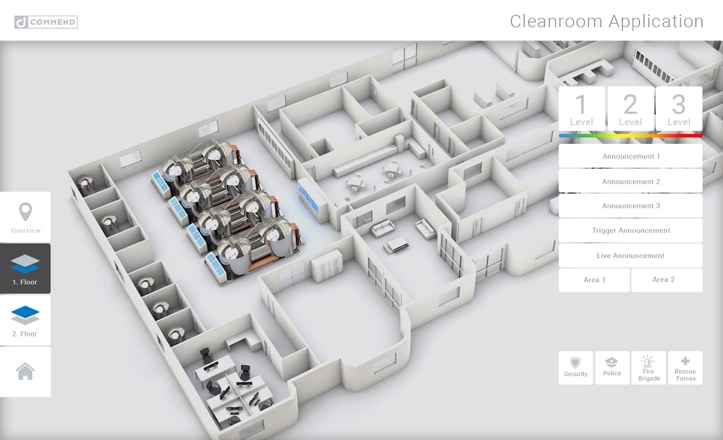 Dynamische Durchsagen Klick für Klick
Verknüpfen von vordefinierten Sprachkonserven für Durchsagen, die perfekt auf die jeweilige Situation abgestimmt sind
Bereiche schnell erreichen
Durch Auswahl der entsprechenden Zonen
Damit Ihre Durchsage ankommt
Mit individuellen und vorauf-gezeichneten Sprachmeldungen
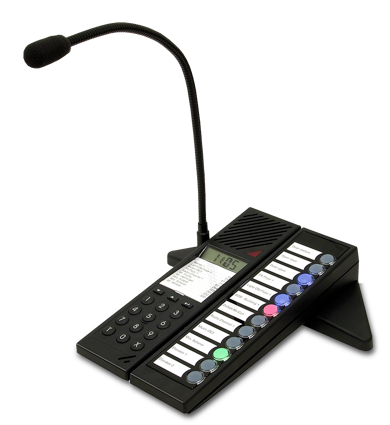 Eventbasierte Durchsagen
z.B. Eintritt in einen gefährlichen Bereich – Event wird durch einen Näherungssensor ausgelöst – „Achtung: Sie betreten einen gefährlichen Bereich.“
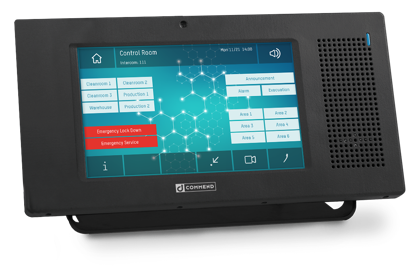 Geplante Durchsagen
Geplante Durchsagen, die zu bestimmten Terminen und Zeiten abgespielt werden sollen
Visualisierung
Übersichtliche 2D oder 3D PläneMehrere Ebenen und PläneDefinierte Maßnahmenpläne, Protokollierung und Reporting, ...
... und vieles mehr ...
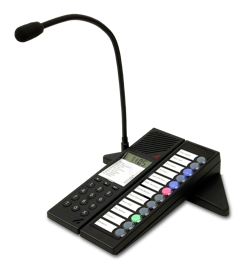 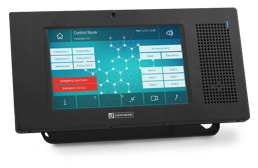 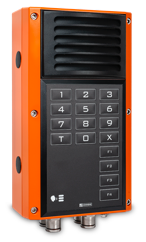 Industrie-sprechstellenfür Ex-Zonen
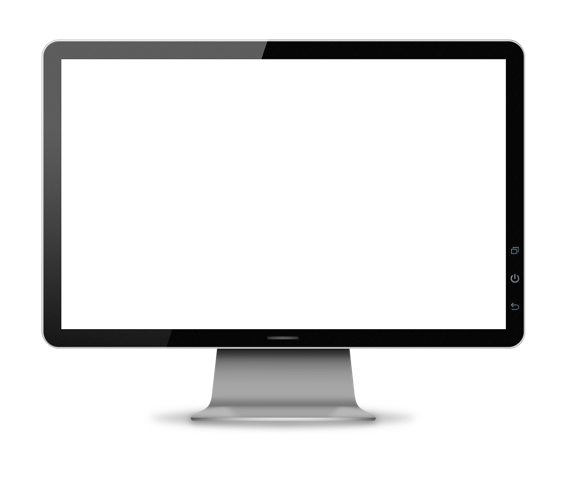 Tür- & Zutrittskontroll-sprechstellen
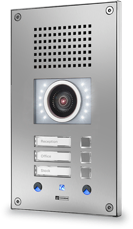 Zentrale Übersichtund Kontrolle
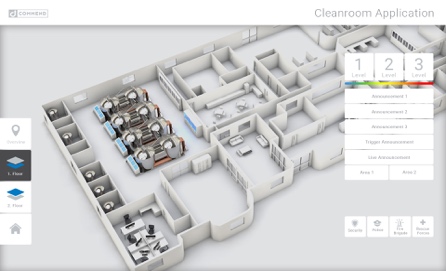 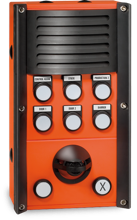 Industrie-sprechstellen
Notfall-und-Gefahren-Reaktions-System (NGRS)
Zutritts-kontrolle
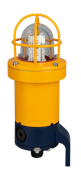 Betriebs-kommunikation /Notrufe
Signalleuchten
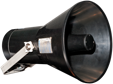 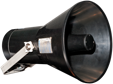 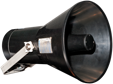 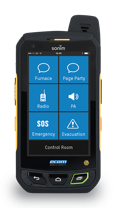 Verstärker undEx-Lautsprecher
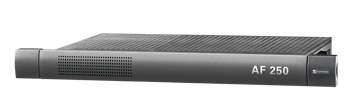 Apps für Ex-Smartphones undEx-Tablets
Beschallung, Alarme, Durchsagen, Personensuche,...
ONEPlatform
MobileKommunikation
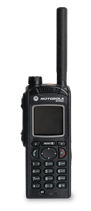 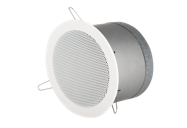 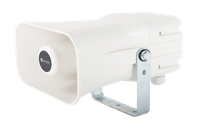 IP-PA Lautsprecher
Funk (DMR, TETRA, Analog)
Kommunikationim Büro, Lager,...
Liftnotruf
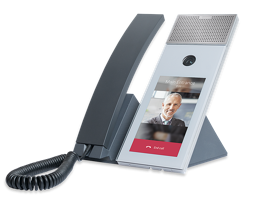 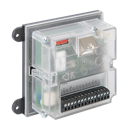 Integration von Fremdsystemen(Video, VMS, BMS, ...)
Tisch- und Wandsprechstellen
Module
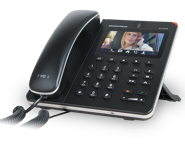 Eingänge überwachenAusgänge steuern
Telefone, PBX-SystemeRufweiterleitung, öffentliches Telefonnetz
Vernetzung mit anderen Standorten
Varianten
Abgestimmt auf die jeweiligen Projekt- und Kommunikationsanforderungen
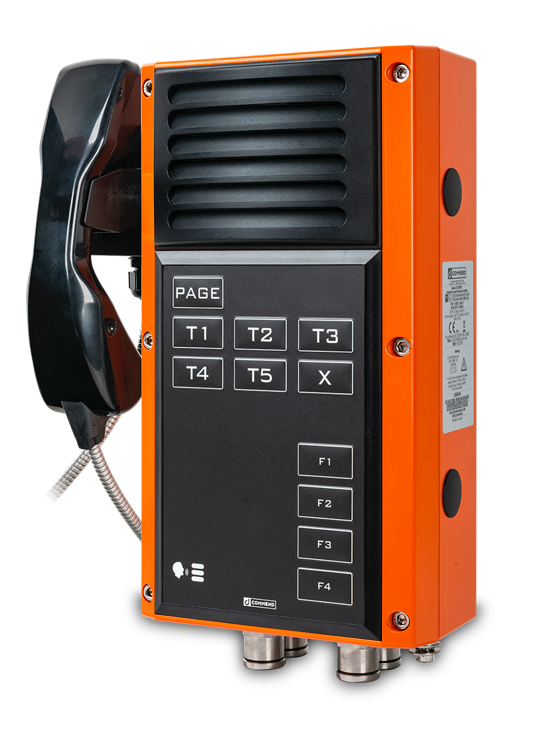 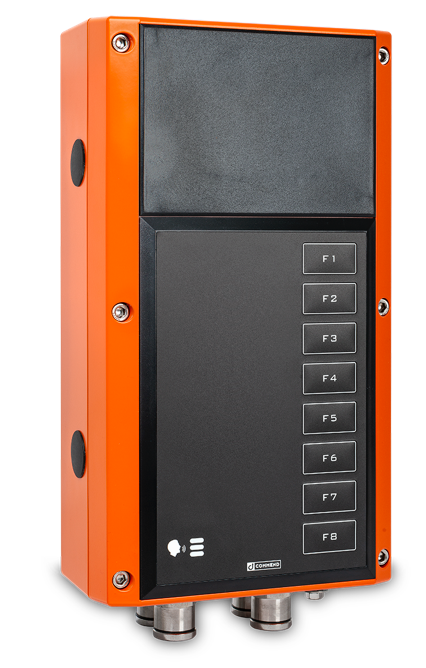 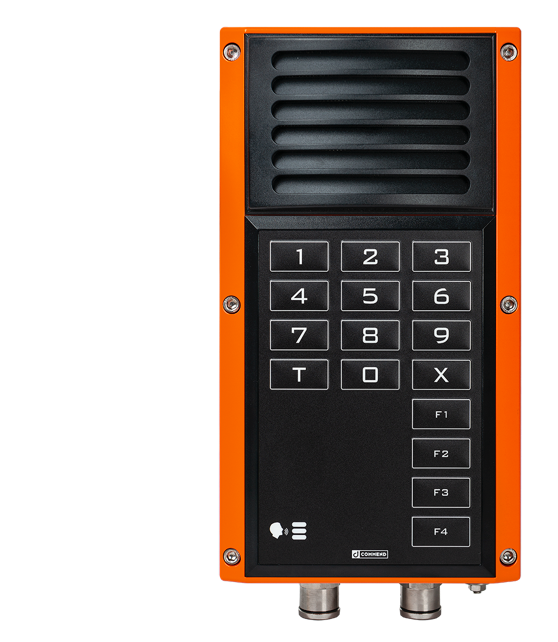 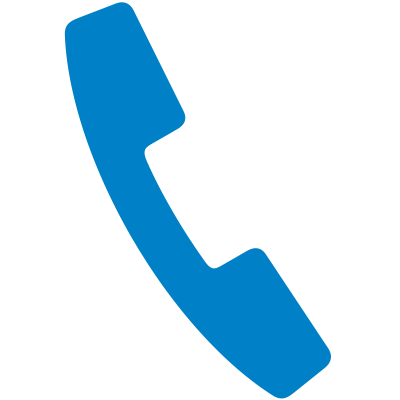 Mit oder ohne integrierten Lautsprecher
Mit oder ohne Handset
Zone 1/21 oder Zone 2/22
Drei TastaturlayoutsVolltastatur / Paging / Zielwahl
100 – 240 V AC oder22 – 60 V DC
Punkt zu Punkt
Konferenzen
Paging
Party-Line
Beschallung
…
Mit dem Plus an über 150 Commend Funktionen aus 40 Jahren Erfahrung.
Revolutionär anders
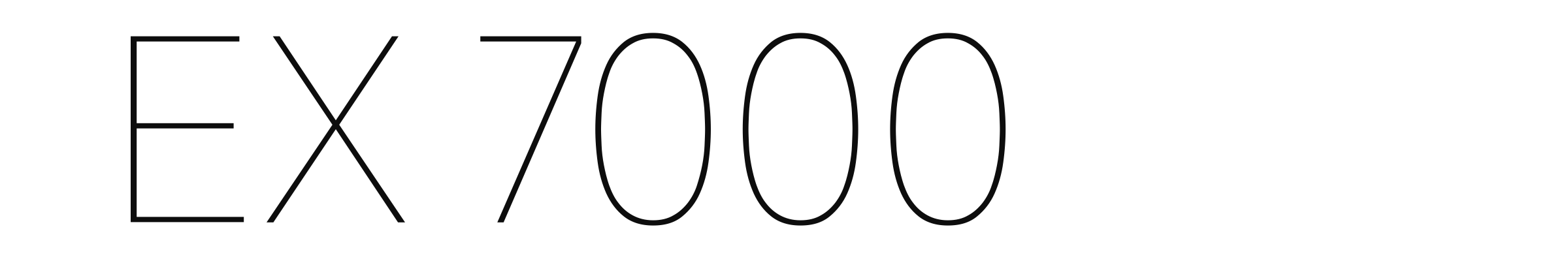 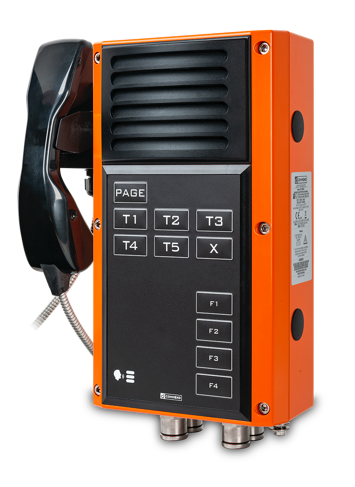 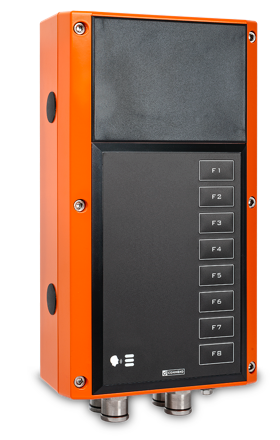 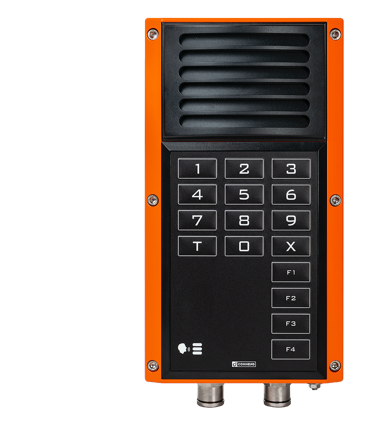 Für herausfordernde Umgebungen entwickelt
PerfekteSprachverständlichkeit
Funktionsvielfalt undAnschlussmöglichkeiten
Kostensparend undzukunftsweisend
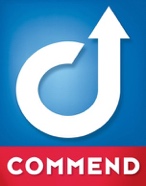 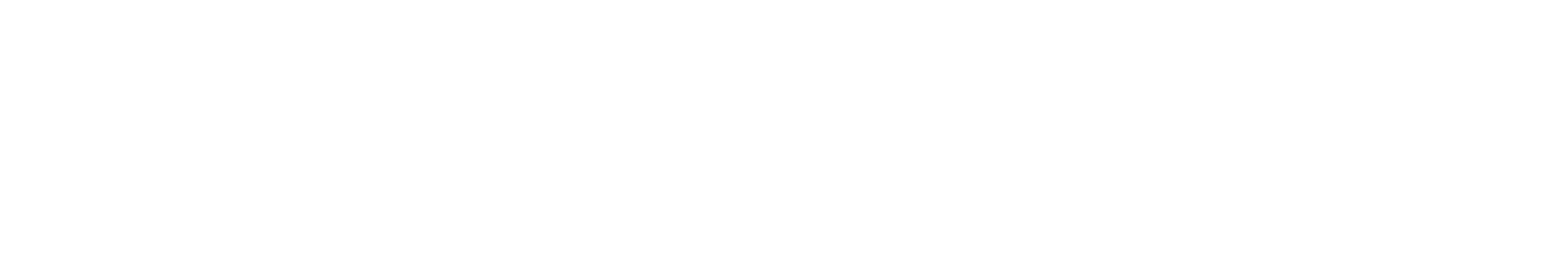 Eine revolutionär neue Art von Ex-Sprechstellen
Designed and Manufactured in Austria